Introduction to Computer Graphics with WebGL
Ed Angel
Professor Emeritus of Computer Science
Founding Director, Arts, Research, Technology and Science Laboratory
University of New Mexico
1
Angel and Shreiner: Interactive Computer Graphics 7E © Addison-Wesley 2015
Texture Mapping
Ed Angel
Professor Emeritus of Computer Science
University of New Mexico
2
Angel and Shreiner: Interactive Computer Graphics 7E © Addison-Wesley 2015
Objectives
Introduce Mapping Methods
Texture Mapping
Environment Mapping
Bump Mapping
Consider basic strategies
Forward vs backward mapping
Point sampling vs area averaging
3
Angel and Shreiner: Interactive Computer Graphics 7E © Addison-Wesley 2015
The Limits of Geometric Modeling
Although graphics cards can render over 10 million polygons per second, that number is insufficient for many phenomena
Clouds
Grass
Terrain
Skin
4
Angel and Shreiner: Interactive Computer Graphics 7E © Addison-Wesley 2015
Modeling an Orange
Consider the problem of modeling an orange (the fruit)
Start with an orange-colored sphere
Too simple
Replace sphere with a more complex shape
Does not capture surface characteristics (small dimples)
Takes too many polygons to model all the dimples
5
Angel and Shreiner: Interactive Computer Graphics 7E © Addison-Wesley 2015
Modeling an Orange (2)
Take a picture of a real orange, scan it, and “paste” onto simple geometric model
This process is known as texture mapping
Still might not be sufficient because resulting surface will be smooth
Need to change local shape
Bump mapping
6
Angel and Shreiner: Interactive Computer Graphics 7E © Addison-Wesley 2015
Three Types of Mapping
Texture Mapping
Uses images to fill inside of polygons
Environment (reflection mapping)
Uses a picture of the environment for texture maps
Allows simulation of highly specular surfaces
Bump mapping
Emulates altering normal vectors during the rendering process
7
Angel and Shreiner: Interactive Computer Graphics 7E © Addison-Wesley 2015
Texture Mapping
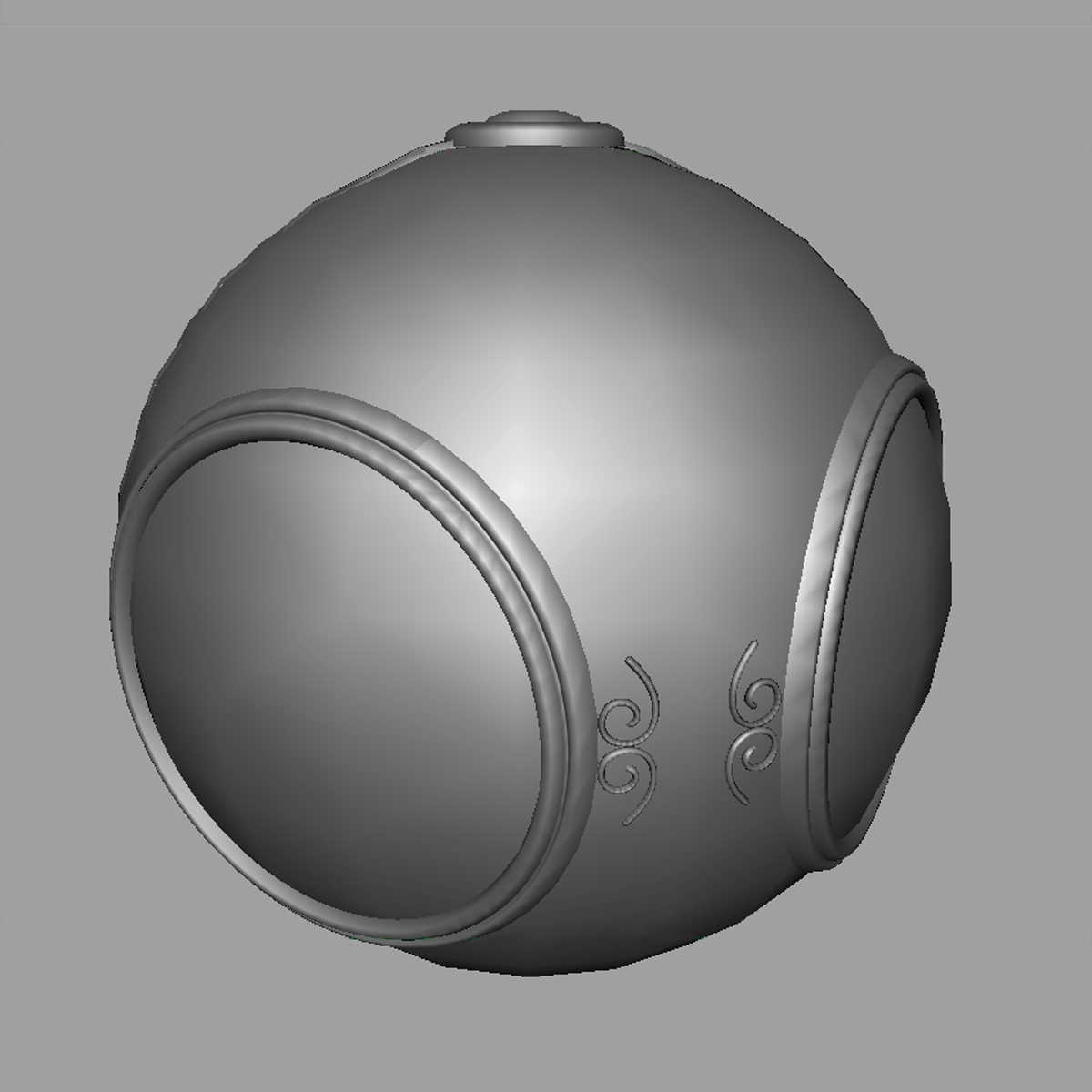 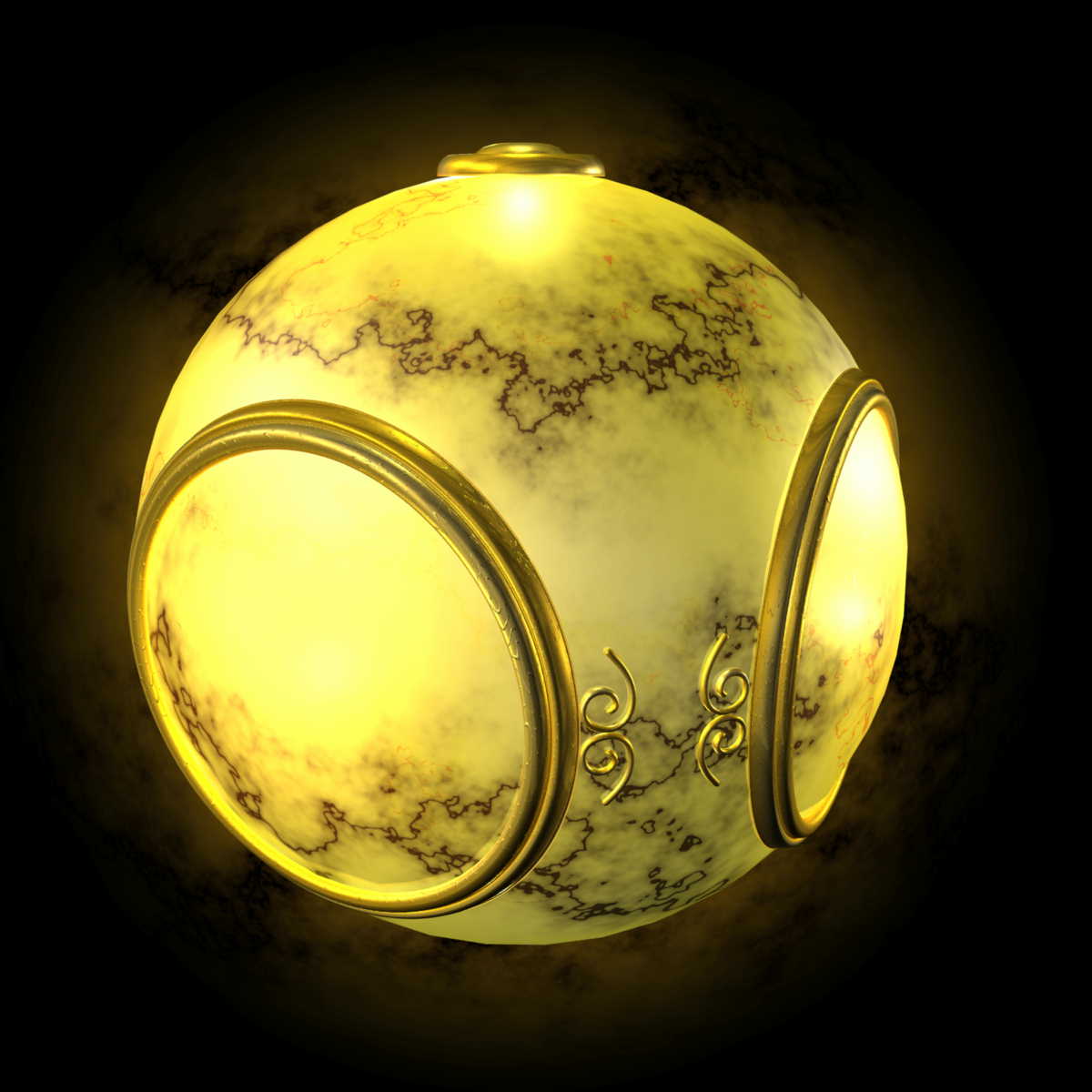 geometric model
texture mapped
8
Angel and Shreiner: Interactive Computer Graphics 7E © Addison-Wesley 2015
Environment Mapping
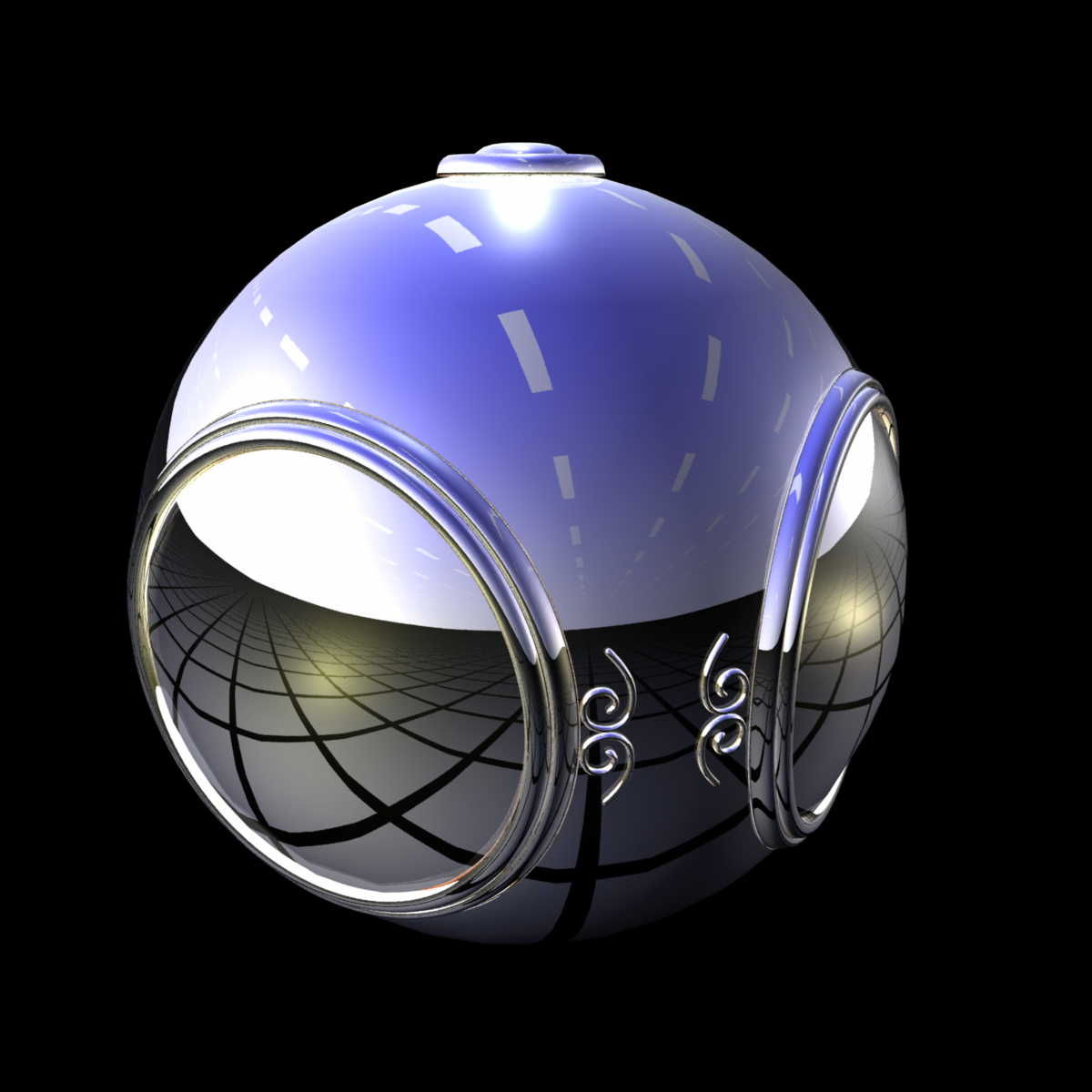 9
Angel and Shreiner: Interactive Computer Graphics 7E © Addison-Wesley 2015
Bump Mapping
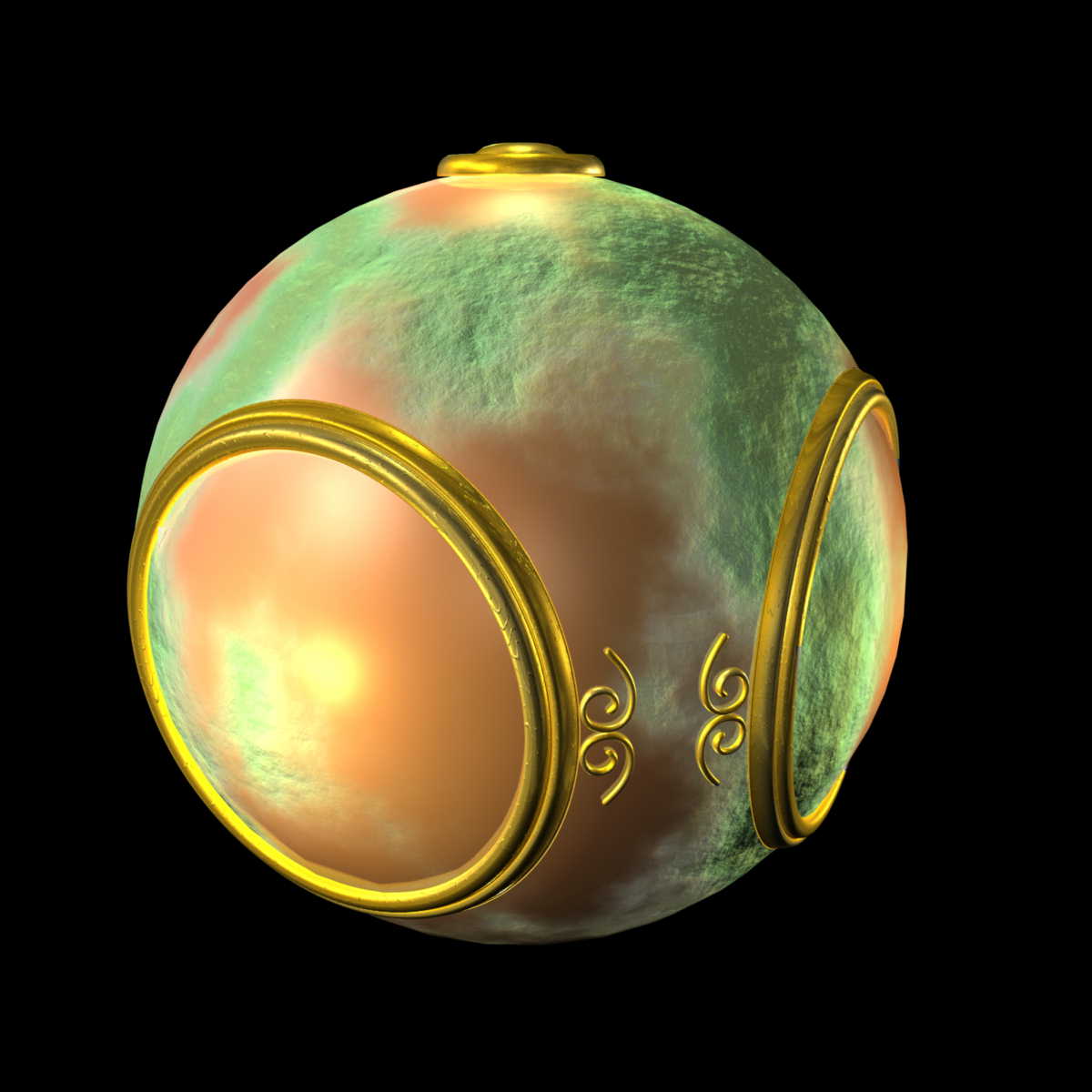 10
Angel and Shreiner: Interactive Computer Graphics 7E © Addison-Wesley 2015
Where does mapping take place?
Mapping techniques are implemented at the end of the rendering pipeline
Very efficient because few polygons make it past the clipper
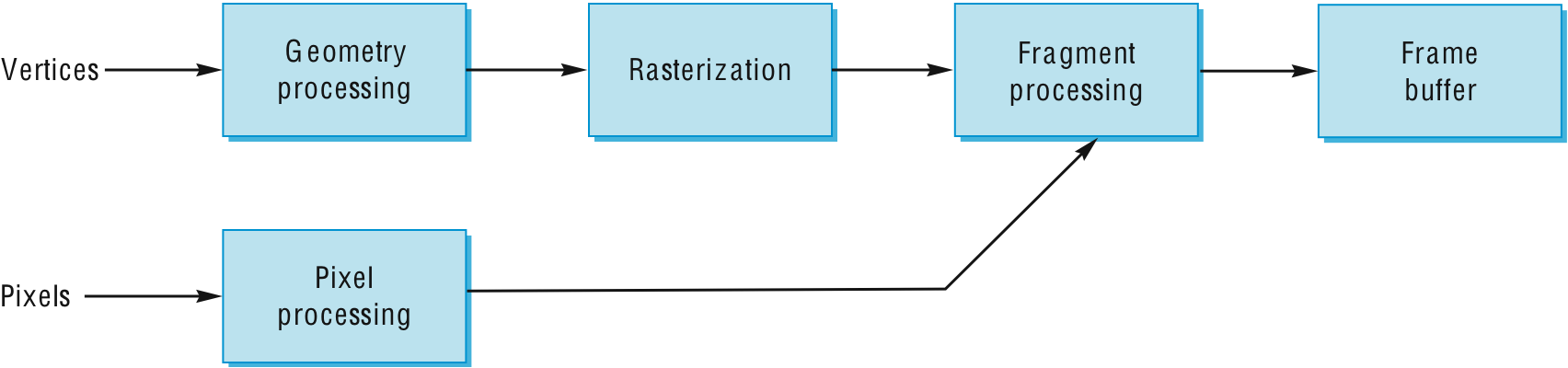 11
Angel and Shreiner: Interactive Computer Graphics 7E © Addison-Wesley 2015
Introduction to Computer Graphics with WebGL
Ed Angel
Professor Emeritus of Computer Science
Founding Director, Arts, Research, Technology and Science Laboratory
University of New Mexico
12
Angel and Shreiner: Interactive Computer Graphics 7E © Addison-Wesley 2015
Texture Mapping
Ed Angel
Professor Emeritus of Computer Science
University of New Mexico
13
Angel and Shreiner: Interactive Computer Graphics 7E © Addison-Wesley 2015
Objectives
Basic mapping strategies
Forward vs backward mapping
Point sampling vs area averaging
14
Angel and Shreiner: Interactive Computer Graphics 7E © Addison-Wesley 2015
Is it simple?
Although the idea is simple---map an image to a surface---there are 3 or 4 coordinate systems involved
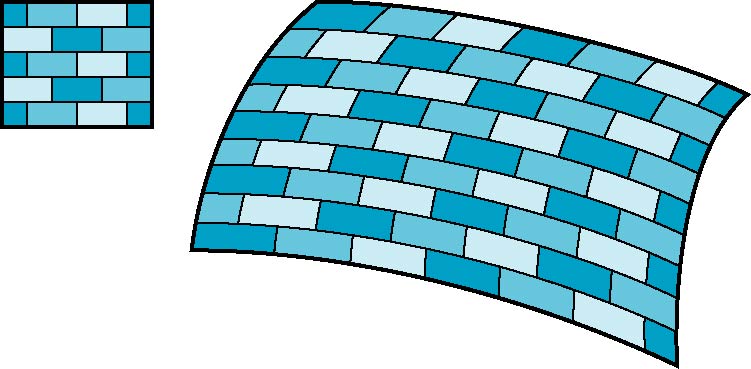 2D image
3D surface
15
Angel and Shreiner: Interactive Computer Graphics 7E © Addison-Wesley 2015
Coordinate Systems
Parametric coordinates
May be used to model curves and surfaces
Texture coordinates
Used to identify points in the image to be mapped
Object or World Coordinates
Conceptually, where the mapping takes place
Window Coordinates
Where the final image is really produced
16
Angel and Shreiner: Interactive Computer Graphics 7E © Addison-Wesley 2015
Texture Mapping
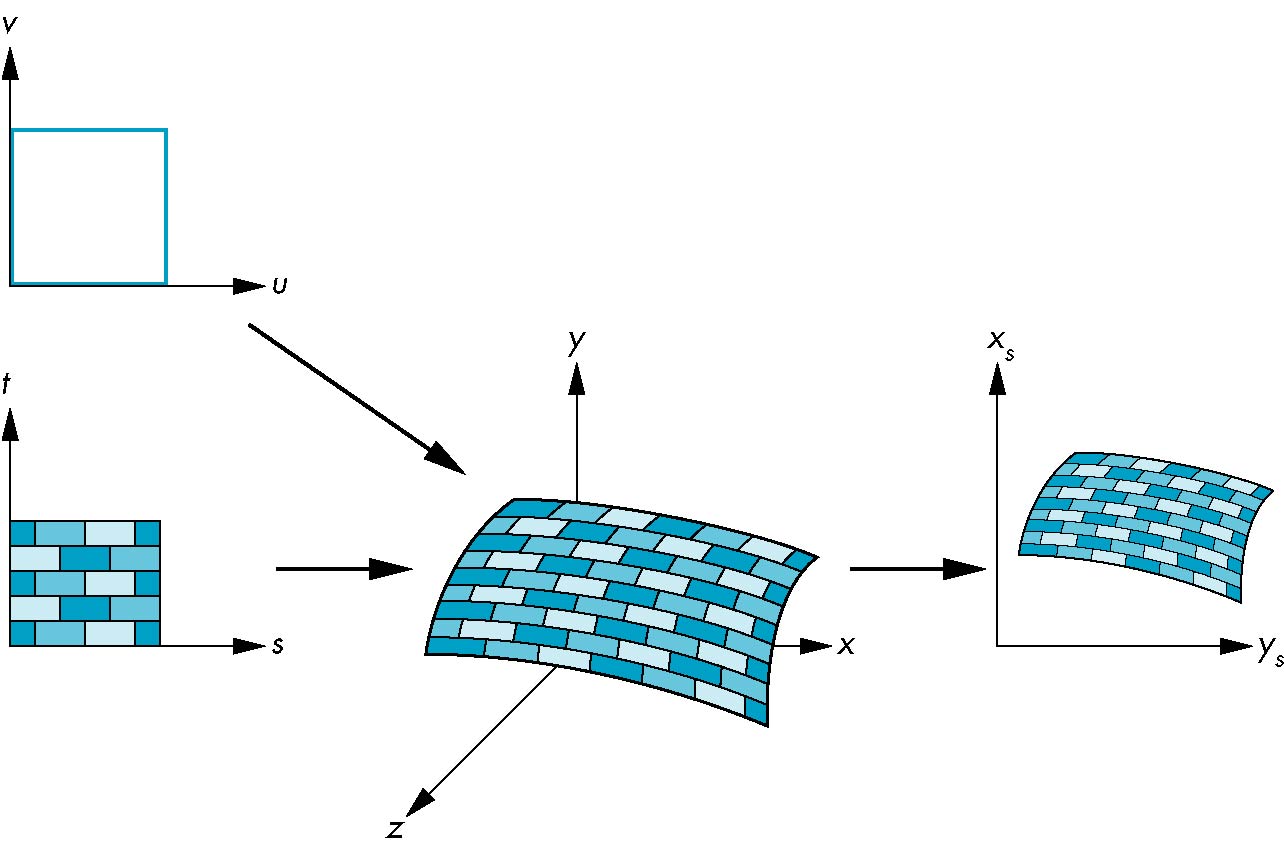 parametric coordinates
texture coordinates
window coordinates
world coordinates
17
Angel and Shreiner: Interactive Computer Graphics 7E © Addison-Wesley 2015
Mapping Functions
Basic problem is how to find the maps
Consider mapping from texture coordinates to a point a surface 
Appear to need three functions
x  = x(s,t)
y = y(s,t)
z = z(s,t)
But we really want 
to go the other way
(x,y,z)
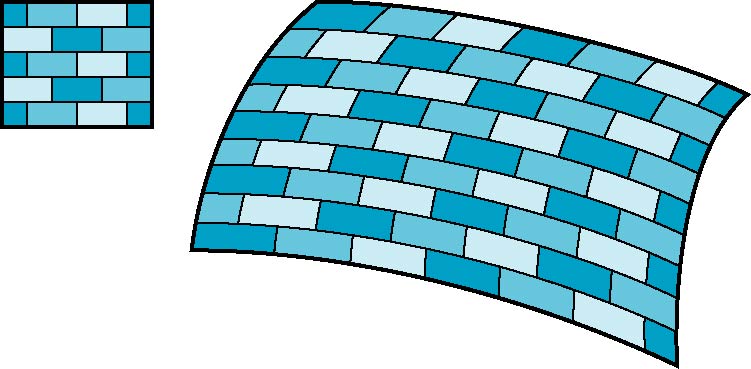 t
s
18
Angel and Shreiner: Interactive Computer Graphics 7E © Addison-Wesley 2015
Backward Mapping
We really want to go backwards
Given a pixel, we want to know to which point on an object it corresponds
Given a point on an object, we want to know to which point in the texture it corresponds
Need a map of the form 
s = s(x,y,z)
t = t(x,y,z)
Such functions are difficult to find in general
19
Angel and Shreiner: Interactive Computer Graphics 7E © Addison-Wesley 2015
Two-part mapping
One solution to the mapping problem is to first map the texture to a simple intermediate surface
Example: map to cylinder
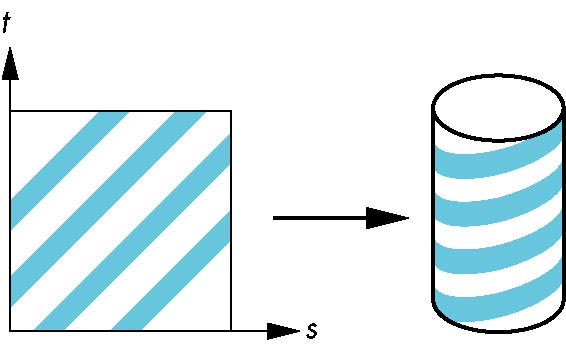 20
Angel and Shreiner: Interactive Computer Graphics 7E © Addison-Wesley 2015
Cylindrical Mapping
parametric cylinder
x = r cos 2p u
y = r sin 2pu
z = v/h
maps rectangle in u,v space to cylinder
of radius r and height h in world coordinates
s = u
t = v
maps from texture space
21
Angel and Shreiner: Interactive Computer Graphics 7E © Addison-Wesley 2015
Spherical Map
We can use a parametric sphere
x = r cos 2pu
y = r sin 2pu cos 2pv
z = r sin 2pu sin 2pv
in a similar manner to the cylinder
but have to decide where to put
the distortion

Spheres are used in environmental maps
22
Angel and Shreiner: Interactive Computer Graphics 7E © Addison-Wesley 2015
Box Mapping
Easy to use with simple orthographic projection
Also used in environment maps
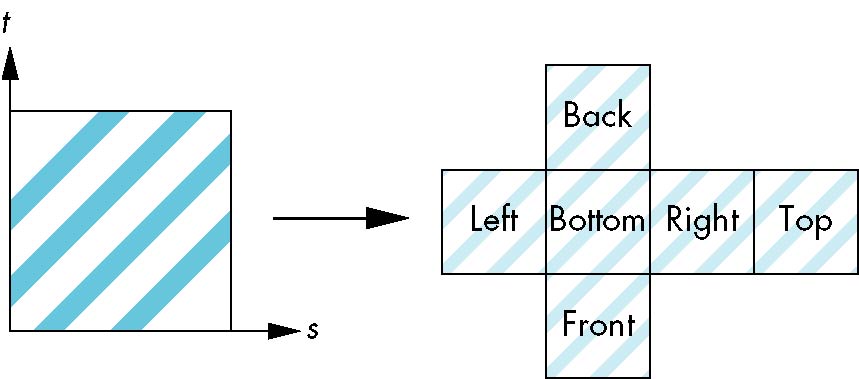 23
Angel and Shreiner: Interactive Computer Graphics 7E © Addison-Wesley 2015
Second Mapping
Map from intermediate object to actual object
Normals from intermediate to actual
Normals from actual to intermediate
Vectors from center of intermediate
actual
intermediate
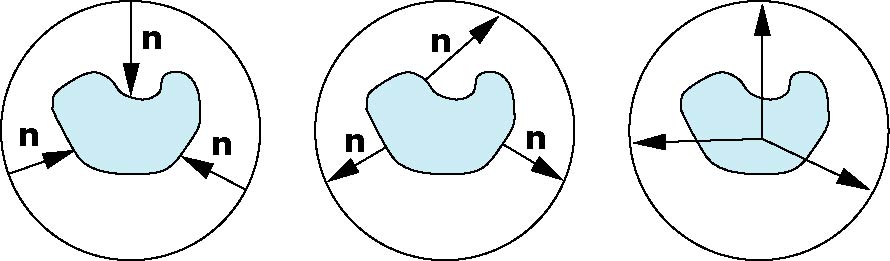 24
Angel and Shreiner: Interactive Computer Graphics 7E © Addison-Wesley 2015
Aliasing
Point sampling of the texture can lead to aliasing errors
point samples in u,v 
(or x,y,z) space
miss blue stripes
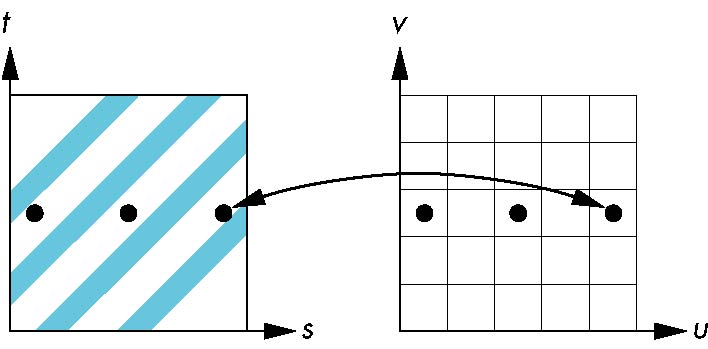 point samples in texture space
25
Angel and Shreiner: Interactive Computer Graphics 7E © Addison-Wesley 2015
Area Averaging
A better but slower option is to use area averaging
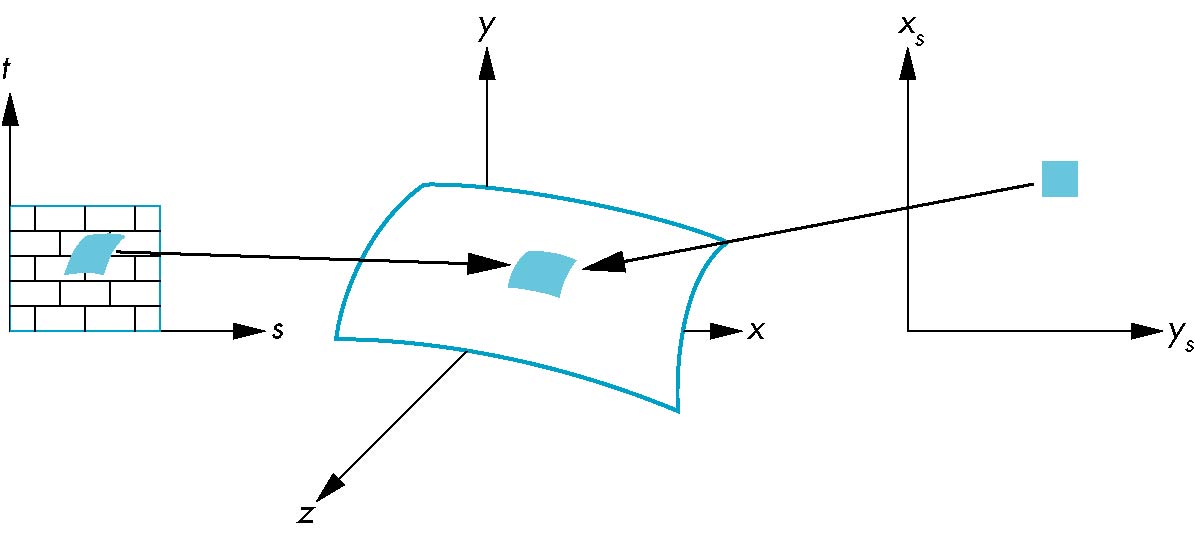 pixel
preimage
Note that preimage of pixel is curved
26
Angel and Shreiner: Interactive Computer Graphics 7E © Addison-Wesley 2015
Introduction to Computer Graphics with WebGL
Ed Angel
Professor Emeritus of Computer Science
Founding Director, Arts, Research, Technology and Science Laboratory
University of New Mexico
27
Angel and Shreiner: Interactive Computer Graphics 7E © Addison-Wesley 2015
WebGL Texture Mapping I
Ed Angel
Professor Emeritus of Computer Science
University of New Mexico
28
Angel and Shreiner: Interactive Computer Graphics 7E © Addison-Wesley 2015
Objectives
Introduce WebGL texture mapping
two-dimensional texture maps
assigning texture coordinates
forming texture images
29
Angel and Shreiner: Interactive Computer Graphics 7E © Addison-Wesley 2015
Basic Stragegy
Three steps to applying a texture
specify the texture
read or generate image
assign to texture
enable texturing
assign texture coordinates to vertices
Proper mapping function is left to application
specify texture parameters
wrapping, filtering
30
Angel and Shreiner: Interactive Computer Graphics 7E © Addison-Wesley 2015
y
z
x
t
s
Texture Mapping
display
geometry
image
31
Angel and Shreiner: Interactive Computer Graphics 7E © Addison-Wesley 2015
Texture Example
The texture (below) is a 256 x 256 image that has been mapped to a rectangular polygon which is viewed in perspective
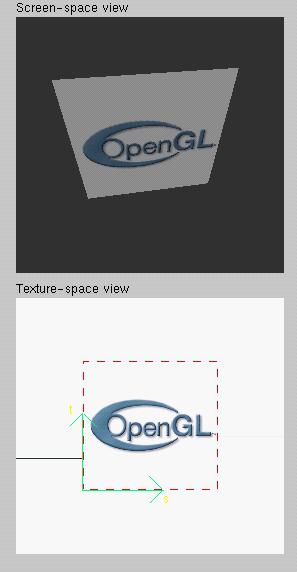 32
Angel and Shreiner: Interactive Computer Graphics 7E © Addison-Wesley 2015
geometry pipeline
vertices
fragmentprocessor
image
texel pipeline
Texture Mapping and the WebGL Pipeline
Images and geometry flow through separate pipelines that join during fragment processing
“complex” textures do not affect geometric complexity
33
Angel and Shreiner: Interactive Computer Graphics 7E © Addison-Wesley 2015
Specifying a Texture Image
Define a texture image from an array of    texels (texture elements) in CPU memory
Use an image in a standard format such as JPEG
Scanned image
Generate by application code
WebGL supports only 2 dimensional texture maps
no need to enable as in desktop OpenGL
desktop OpenGL supports 1-4 dimensional texture maps
34
Angel and Shreiner: Interactive Computer Graphics 7E © Addison-Wesley 2015
Define  Image as a Texture
glTexImage2D( target, level, components,   w, h, border, format, type, texels );

	target: type of texture, e.g. GL_TEXTURE_2D
	level: used for mipmapping (discussed later)
	components: elements per texel
	w, h: width and height of texels in pixels
	border: used for smoothing (discussed later)
	format and type: describe texels
	texels: pointer to texel array

glTexImage2D(GL_TEXTURE_2D, 0, 3, 512, 512, 0, GL_RGB, GL_UNSIGNED_BYTE, my_texels);
35
Angel and Shreiner: Interactive Computer Graphics 7E © Addison-Wesley 2015
A Checkerboard Image
var image1 = new Uint8Array(4*texSize*texSize);
    for ( var i = 0; i < texSize; i++ ) {
        for ( var j = 0; j <texSize; j++ ) {
            var patchx = Math.floor(i/(texSize/numChecks));
            var patchy = Math.floor(j/(texSize/numChecks));
            if(patchx%2 ^ patchy%2) c = 255;
            else c = 0;
            //c = 255*(((i & 0x8) == 0) ^ ((j & 0x8)  == 0))
            image1[4*i*texSize+4*j] = c;
            image1[4*i*texSize+4*j+1] = c;
            image1[4*i*texSize+4*j+2] = c;
            image1[4*i*texSize+4*j+3] = 255;
        }
    }
36
Angel and Shreiner: Interactive Computer Graphics 7E © Addison-Wesley 2015
Using a GIF image
// specify image in JS file

var image = new Image();
    image.onload = function() {
         configureTexture( image );
    }
    image.src = "SA2011_black.gif”

// or specify image in HTML file with <img> tag
// <img id = "texImage" src = "SA2011_black.gif"></img>

var image = document.getElementById("texImage”)     window.onload = configureTexture( image );
37
Angel and Shreiner: Interactive Computer Graphics 7E © Addison-Wesley 2015
Mapping a Texture
Based on parametric texture coordinates
Specify as a 2D vertex attribute
Texture Space
Object Space
t
1, 1
(s, t) = (0.2, 0.8)
0, 1
A
a
c
(0.4, 0.2)
b
B
C
(0.8, 0.4)
s
0, 0
1, 0
38
Angel and Shreiner: Interactive Computer Graphics 7E © Addison-Wesley 2015
Cube Example
var texCoord = [
    vec2(0, 0),
    vec2(0, 1),
    vec2(1, 1),
    vec2(1, 0)
];

function quad(a, b, c, d) {
     pointsArray.push(vertices[a]);
     colorsArray.push(vertexColors[a]); 
     texCoordsArray.push(texCoord[0]);

     pointsArray.push(vertices[b]);
      colorsArray.push(vertexColors[a]);
     texCoordsArray.push(texCoord[1]);
// etc
39
Angel and Shreiner: Interactive Computer Graphics 7E © Addison-Wesley 2015
Interpolation
WebGL uses interpolation to find proper texels from specified texture coordinates
Can be distortions
texture stretched
over trapezoid 
showing effects of 
bilinear interpolation
good selection
of tex coordinates
poor selection
of tex coordinates
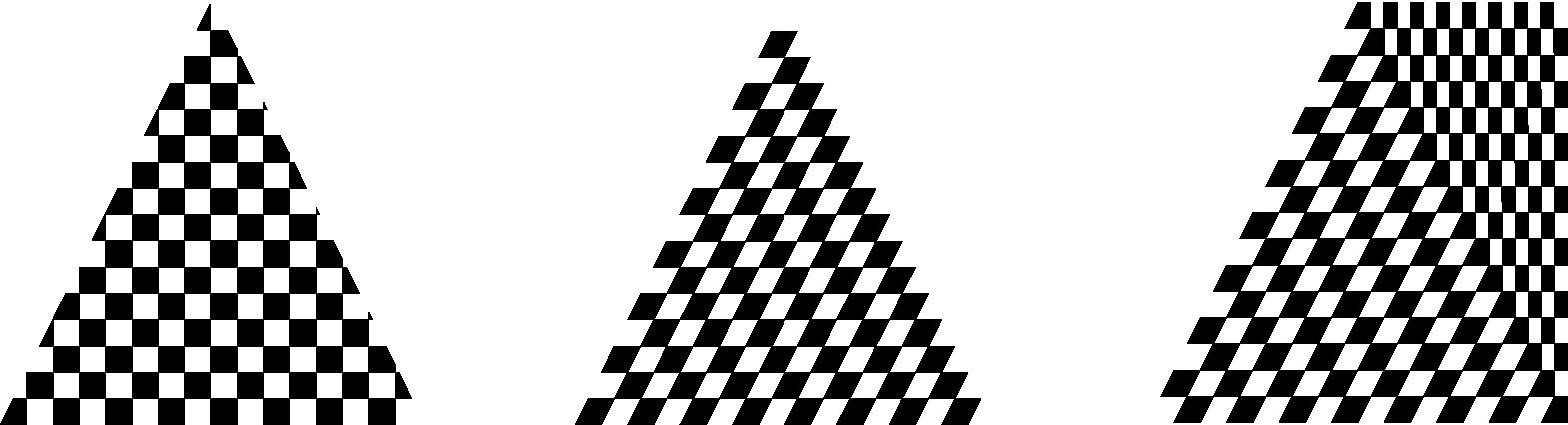 40
Angel and Shreiner: Interactive Computer Graphics 7E © Addison-Wesley 2015
Introduction to Computer Graphics with WebGL
Ed Angel
Professor Emeritus of Computer Science
Founding Director, Arts, Research, Technology and Science Laboratory
University of New Mexico
41
Angel and Shreiner: Interactive Computer Graphics 7E © Addison-Wesley 2015
WebGL Texture Mapping II
Ed Angel
Professor Emeritus of Computer Science
University of New Mexico
42
Angel and Shreiner: Interactive Computer Graphics 7E © Addison-Wesley 2015
Objectives
Introduce the WebGL texture functions and options
texture objects
texture parameters
example code
43
Angel and Shreiner: Interactive Computer Graphics 7E © Addison-Wesley 2015
Using Texture Objects
specify textures in texture objects
set texture filter 
set texture function 
set texture wrap mode
set optional perspective correction hint
bind texture object 
enable texturing
supply texture coordinates for vertex
coordinates can also be generated
44
Angel and Shreiner: Interactive Computer Graphics 7E © Addison-Wesley 2015
Texture Parameters
WebGL has a variety of parameters that determine how texture is applied
Wrapping parameters determine what happens if s and t are outside the (0,1) range
Filter modes allow us to use area averaging instead of point samples
Mipmapping allows us to use textures at multiple resolutions
Environment parameters determine how texture mapping interacts with shading
45
Angel and Shreiner: Interactive Computer Graphics 7E © Addison-Wesley 2015
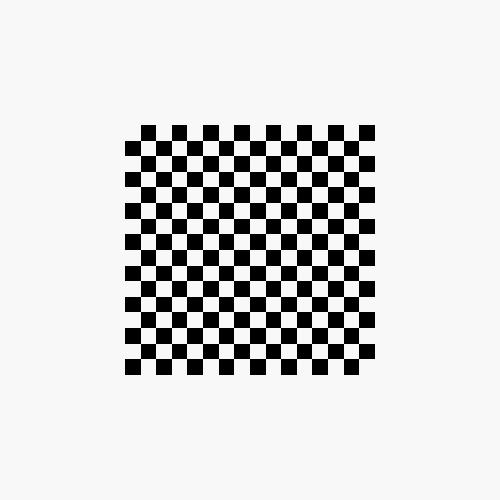 t
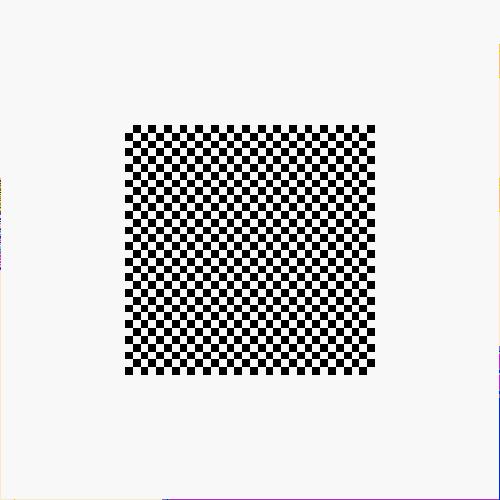 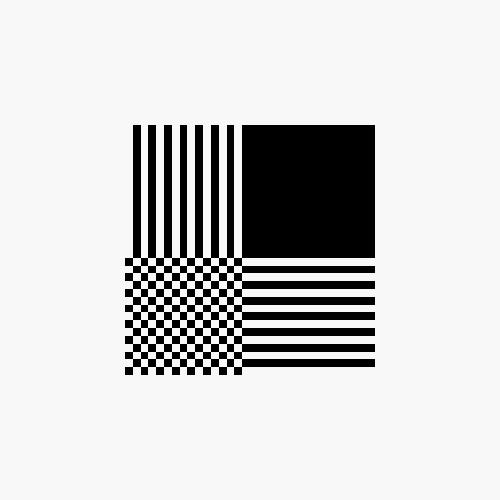 s
gl.REPEAT
wrapping
gl.CLAMP
wrapping
texture
Wrapping Mode
Clamping: if s,t > 1 use 1, if s,t <0 use 0
Wrapping: use s,t modulo 1
gl.texParameteri(gl.TEXTURE_2D,    gl.TEXTURE_WRAP_S, gl.CLAMP )
gl.texParameteri( gl.TEXTURE_2D,    gl.TEXTURE_WRAP_T, gl.REPEAT )
46
Angel and Shreiner: Interactive Computer Graphics 7E © Addison-Wesley 2015
Texture
Polygon
Texture
Polygon
Magnification
Minification
Magnification and Minification
More than one texel can cover a pixel (minification) or
more than one pixel can cover a texel (magnification)

Can use point sampling (nearest texel) or linear filtering
( 2 x 2 filter) to obtain texture values
47
Angel and Shreiner: Interactive Computer Graphics 7E © Addison-Wesley 2015
Filter Modes
Modes determined by
gl.texParameteri( target, type, mode )
gl.texParameteri(gl.TEXTURE_2D, gl.TEXURE_MAG_FILTER,
             GL_NEAREST);
gl.texParameteri(gl.TEXTURE_2D, gl.TEXURE_MIN_FILTER,
            gl.LINEAR);
48
Angel and Shreiner: Interactive Computer Graphics 7E © Addison-Wesley 2015
Mipmapped Textures
Mipmapping allows for prefiltered texture maps of decreasing resolutions
Lessens interpolation errors for smaller textured objects
Declare mipmap level during texture definition
gl.texImage2D(gl.TEXTURE_*D, level, … )
49
Angel and Shreiner: Interactive Computer Graphics 7E © Addison-Wesley 2015
Example
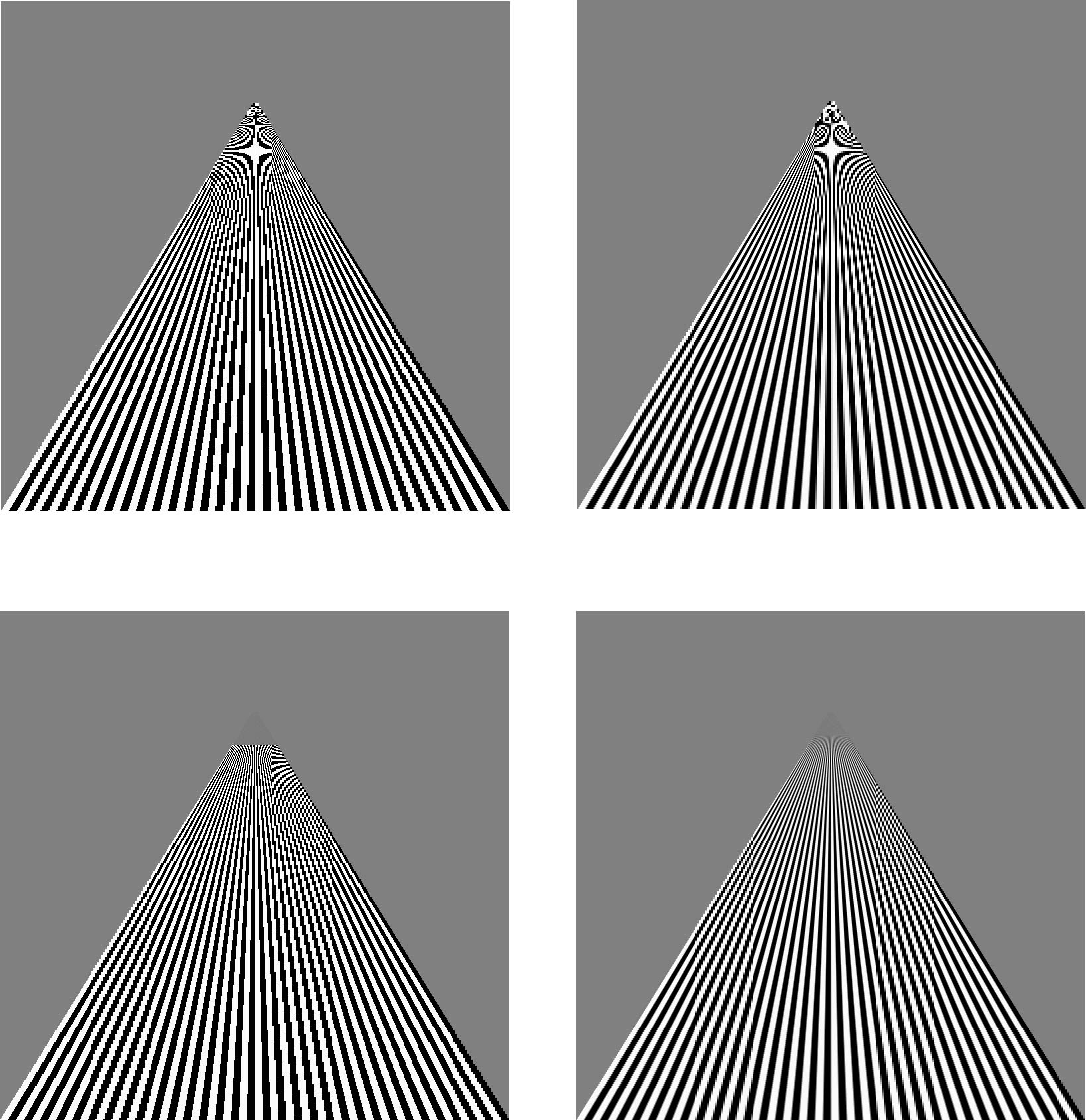 point
sampling
linear
  filtering
mipmapped
   point
sampling
mipmapped
   linear
  filtering
50
Angel and Shreiner: Interactive Computer Graphics 7E © Addison-Wesley 2015
Applying Textures
Texture can be applied in many ways
texture fully determines color
modulated with a computed color
blended with and environmental color
Fixed function pipeline has a function glTexEnv to set mode
deprecated
can get all desired functionality via fragment shader
Can also use multiple texture units
51
Angel and Shreiner: Interactive Computer Graphics 7E © Addison-Wesley 2015
Other Texture Features
Environment Maps
Start with image of environment through a wide angle lens 
Can be either a real scanned image or an image created in OpenGL
Use this texture to generate a spherical map
Alternative is to use a cube map
Multitexturing
Apply a sequence of textures through cascaded texture units
52
Angel and Shreiner: Interactive Computer Graphics 7E © Addison-Wesley 2015
Applying Textures
Textures are applied during fragments shading by a sampler
Samplers return a texture color from a texture object
varying vec4 color;  //color from rasterizer
varying vec2 texCoord; //texture coordinate from rasterizer
uniform sampler2D texture; //texture object from application

void main()  { 
    gl_FragColor = color * texture2D( texture, texCoord );
}
53
Angel and Shreiner: Interactive Computer Graphics 7E © Addison-Wesley 2015
Vertex Shader
Usually vertex shader will output texture coordinates to be rasterized
Must do all other standard tasks too
Compute vertex position
Compute vertex color if needed
attribute vec4 vPosition; //vertex position in object coordinates
attribute vec4 vColor;  //vertex color from application
attribute vec2 vTexCoord; //texture coordinate from application 

varying vec4 color; //output color to be interpolated
varying vec2 texCoord; //output tex coordinate to be interpolated
54
Angel and Shreiner: Interactive Computer Graphics 7E © Addison-Wesley 2015
A Checkerboard Image
var image1 = new Uint8Array(4*texSize*texSize);
    for ( var i = 0; i < texSize; i++ ) {
        for ( var j = 0; j <texSize; j++ ) {
            var patchx = Math.floor(i/(texSize/numChecks));
            var patchy = Math.floor(j/(texSize/numChecks));
            if(patchx%2 ^ patchy%2) c = 255;
            else c = 0;
            //c = 255*(((i & 0x8) == 0) ^ ((j & 0x8)  == 0))
            image1[4*i*texSize+4*j] = c;
            image1[4*i*texSize+4*j+1] = c;
            image1[4*i*texSize+4*j+2] = c;
            image1[4*i*texSize+4*j+3] = 255;
        }
    }
55
Angel and Shreiner: Interactive Computer Graphics 7E © Addison-Wesley 2015
Cube Example
var texCoord = [
    vec2(0, 0),
    vec2(0, 1),
    vec2(1, 1),
    vec2(1, 0)
];

function quad(a, b, c, d) {
     pointsArray.push(vertices[a]);
     colorsArray.push(vertexColors[a]); 
     texCoordsArray.push(texCoord[0]);

     pointsArray.push(vertices[b]);
      colorsArray.push(vertexColors[a]);
     texCoordsArray.push(texCoord[1]);
// etc
56
Angel and Shreiner: Interactive Computer Graphics 7E © Addison-Wesley 2015
Texture Object
function configureTexture( image ) {
       var texture = gl.createTexture();
       gl.bindTexture( gl.TEXTURE_2D, texture );
       gl.pixelStorei(gl.UNPACK_FLIP_Y_WEBGL, true);
       gl.texImage2D( gl.TEXTURE_2D, 0, gl.RGB,
             gl.RGB, gl.UNSIGNED_BYTE, image );
       gl.generateMipmap( gl.TEXTURE_2D );
       gl.texParameteri( gl.TEXTURE_2D, gl.TEXTURE_MIN_FILTER,
                       gl.NEAREST_MIPMAP_LINEAR );
       gl.texParameteri( gl.TEXTURE_2D, gl.TEXTURE_MAG_FILTER, 
                       gl.NEAREST );
        gl.activeTexture(gl.TEXTURE0);
        gl.uniform1i(gl.getUniformLocation(program, "texture"), 0);
}
57
Angel and Shreiner: Interactive Computer Graphics 7E © Addison-Wesley 2015
Linking with Shaders
var vTexCoord = gl.getAttribLocation( program, "vTexCoord" );
    gl.enableVertexAttribArray( vTexCoord );
    gl.vertexAttribPointer( vTexCoord, 2, gl.FLOAT, false, 0, 0);

    // Set the value of the fragment shader texture sampler variable
    //   ("texture") to the the appropriate texture unit. In this case,
    //   zero for GL_TEXTURE0 which was previously set by calling
    //   gl.activeTexture().

    gl.uniform1i( glGetUniformLocation(program, "texture"), 0 );
58
Angel and Shreiner: Interactive Computer Graphics 7E © Addison-Wesley 2015